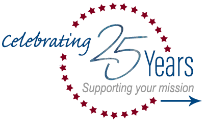 Online ToolsGSA SmartPay® Training ForumJohn Beall
What are we talking about today?
GSA SmartPay Website & Training Website
Online Training
Training Reports
Other Available Online Tools 
Communication Tools
Celebrating 25 Years Supporting your mission
Looking ahead to 2024….
https://smartpay.gsa.gov
GSA SmartPay Website Tour
Includes Program Information, Tools, and Resources
Bridges the Gap Within the Global Community of A/OPCs, AOs, Account Holders and Others 
Search GSA SmartPay
Mobile/Table Friendly
https://smartpay.gsa.gov
Navigating the GSA SmartPay Website
Top Navigation Categorized by Your Role in the Program
Card Images Highlight Different Business Lines
Smart Bulletins, News, & Events
Statistical Graphs
Shortcut Icons
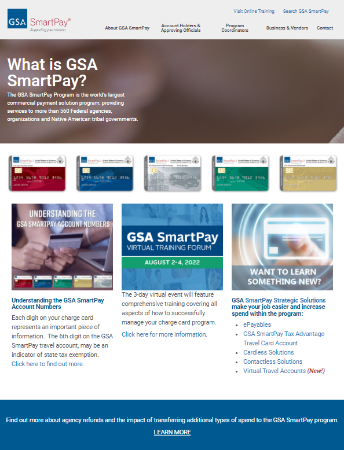 https://smartpay.gsa.gov
The GSA SmartPay Program
General Information about GSA SmartPay
Key Players in the Purchasing Process
How GSA SmartPay Works
SmartPay Benefits
Refunds
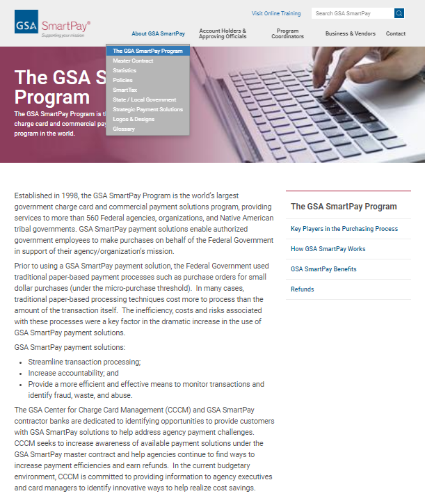 https://smartpay.gsa.gov
Master Contract
GSA SmartPay 3 Master Contract Terms and Conditions
Latest Contract Modification
Links to Attachments
Bank Information 
Eligibility
GSA SmartPay Transition
GSA SmartPay 2 Master Contract Archive
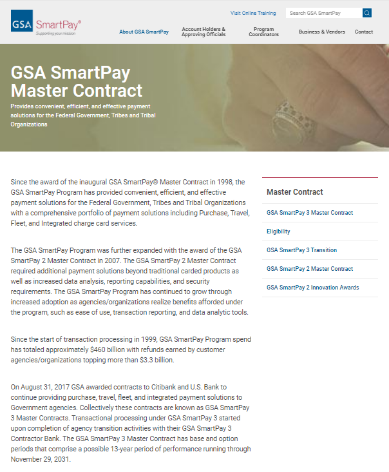 https://smartpay.gsa.gov
Statistics
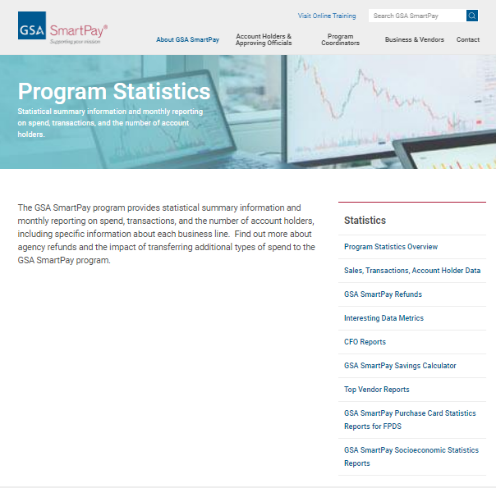 Program Statistics Overview
Executive summary 
Sales, Transactions and Account Holder data
GSA SmartPay Refunds
Interesting Data Metrics
https://smartpay.gsa.gov
FY22 Program Statistics
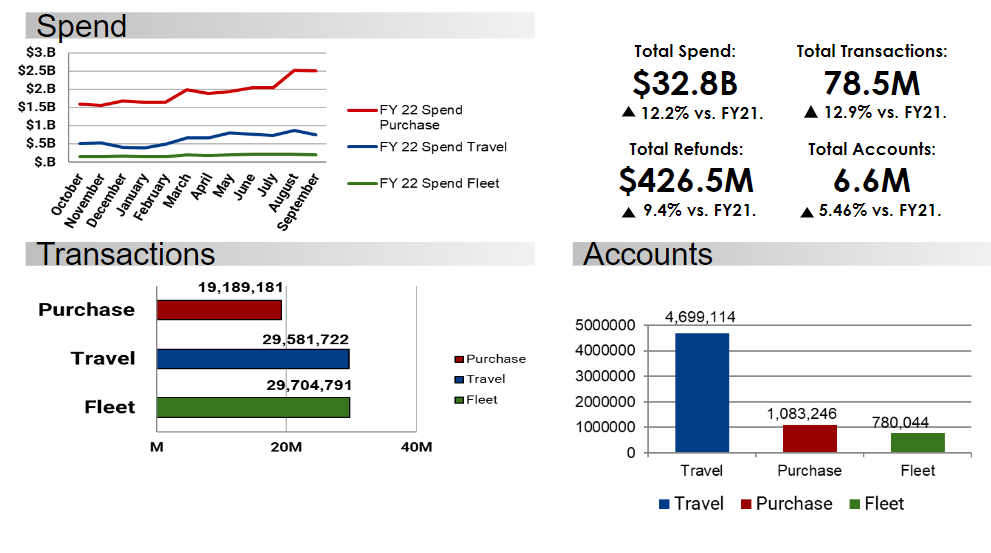 https://smartpay.gsa.gov
GSA SmartPay Savings Calculator
Interactive Tool Demonstrating the Impact of Transferring Spend to GSA SmartPay
Downloadable Version Available 
Gives estimates for savings in the areas of: 
Contract
Grants
Local Travel Subsidy 
Help guide for instructions
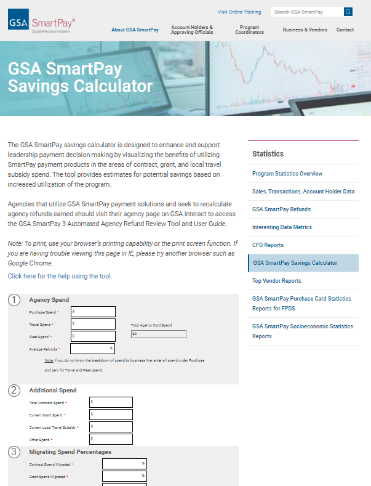 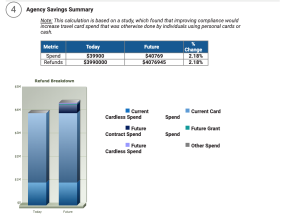 https://smartpay.gsa.gov
Policies
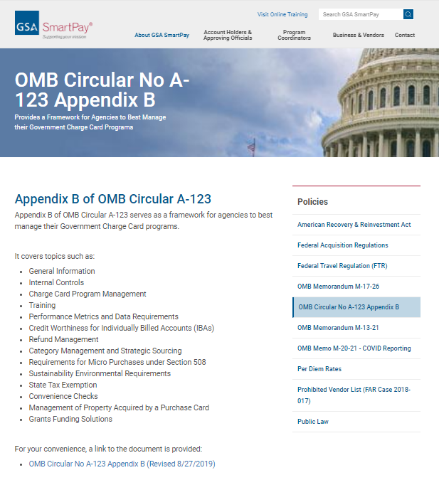 OMB Circular No A-123 Appendix B
OMB Memorandum M-13-21
OMB Memorandum M-17-26
OMB Memo M-20-21 (COVID-19)
Federal Travel Regulations (FTR)
Federal Acquisition Regulations (FAR)
Prohibited Vendor List (FAR Case 2018-017)
Per Diem Rates
Public Laws
American Recovery and Reinvestment Act
https://smartpay.gsa.gov
SmartTax
Legal History
Recognizing Your Account
Surcharges
Common Questions
Specific State Tax Information
Interactive map for state tax exemptions and requirements
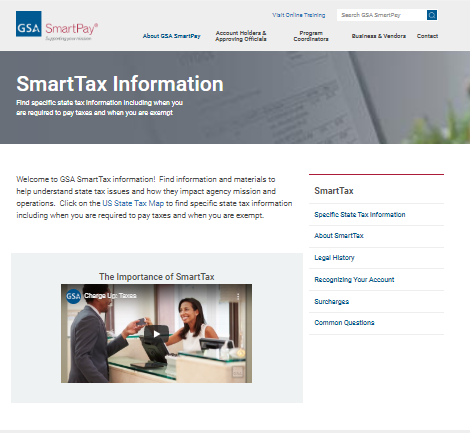 https://smartpay.gsa.gov
smartpay.gsa.gov/SmartTax
Each state determines its own tax exemption status and procedures
CBAs are exempt in every state
IBAs are exempt in some states
Forms and specific instruction 
State tax POC information
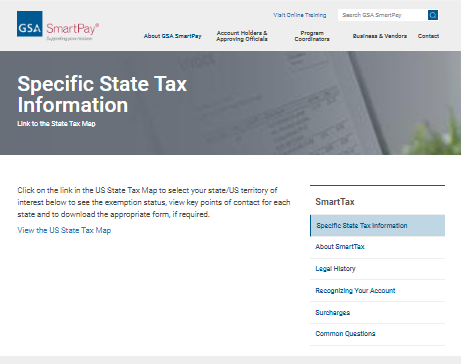 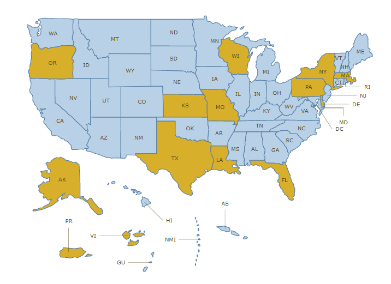 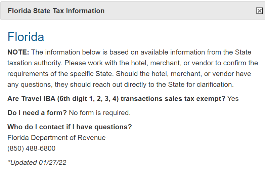 https://smartpay.gsa.gov
New 889 Tool
Protect yourself and your agency by checking the prohibited vendor list before making any telecommunications purchase. 
The Federal Acquisition Regulation (FAR) case 2018-017 prohibits the purchase of covered telecommunications equipment and services from vendors who sell products containing spyware.  These devices could pose a threat to US security by spying on or disrupting communications within the US.
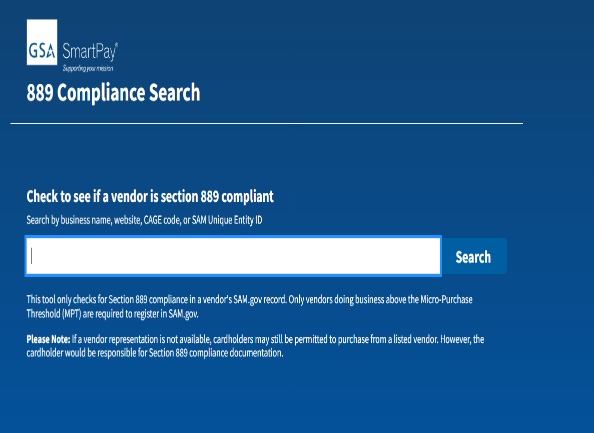 https://smartpay.gsa.gov
Strategic Payment Solutions
Information on Solutions Available Under the Master Contract. 

Card Not Present Solutions
Declining Balance Cards
Ghost Cards
Mobile Payments
Single Use Accounts (SUA)
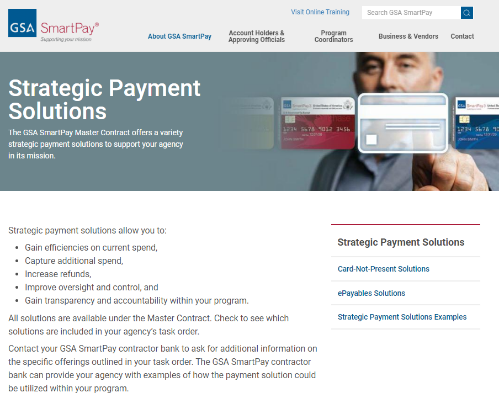 https://smartpay.gsa.gov
Strategic Payment Solutions
ePayables
Supplier Initiated Payments (SIP)
Buyer Initiated Payments (BIP)
Straight Through Processing (STP)
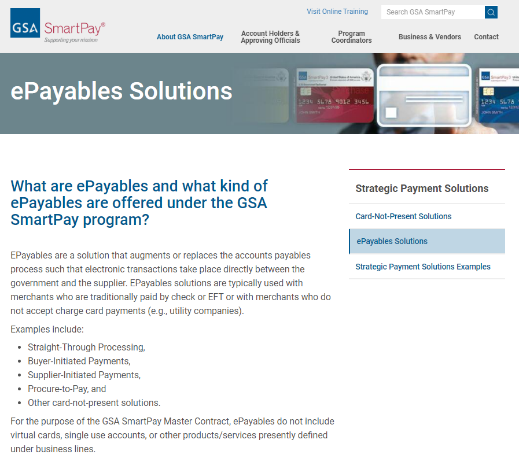 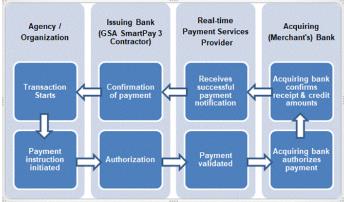 https://smartpay.gsa.gov
Strategic Payment Solutions
Strategic Payment Solution Examples
Recurring Payments
Contract Payments,  Rent or Utilities
New Employees, Temporary Employees, or Part-time Employees
Supplier Retail Operations
Specialized or Complex Invoicing Processes
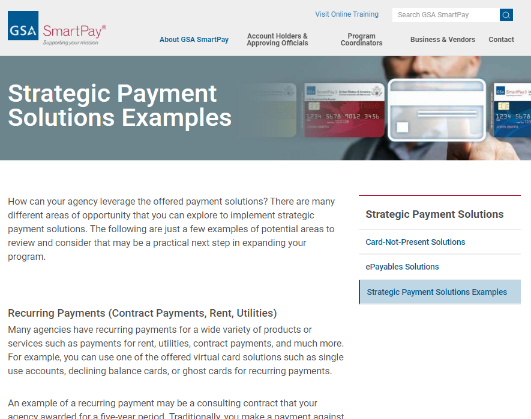 https://smartpay.gsa.gov
Logos & Designs
GSA SmartPay Logos and Card Designs are Available Online and Easily Downloadable for Your Agency to Use

Note: Designs may not be reverse engineered, sold, or modified without the express written consent of the GSA CCCM
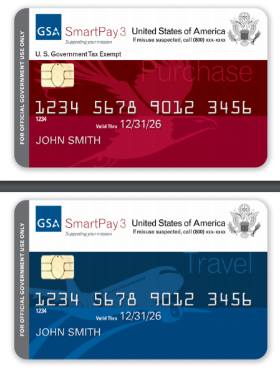 https://smartpay.gsa.gov
Glossary
Glossary of the common GSA SmartPay program terminology
Organized alphabetically
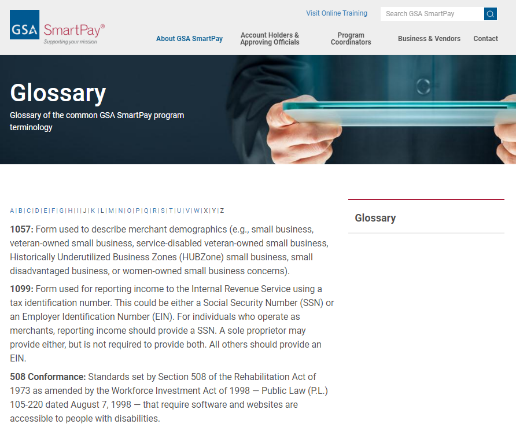 https://smartpay.gsa.gov
Guides, Presentations and Publications
Organized by Business Line
Brochures, Flipbooks, Presentations, Transition Documents
Links to the Acquisition Gateway and Interact
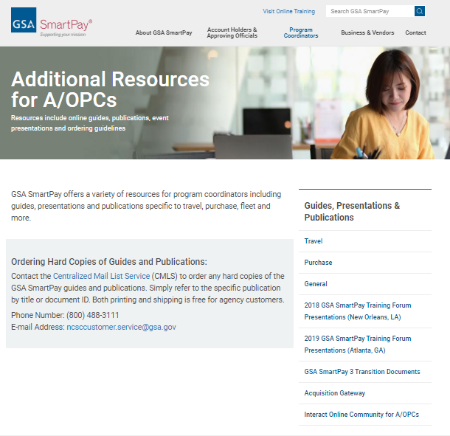 https://smartpay.gsa.gov
Account Holders & Approving Officials
Dedicated business line:
Purchase
Travel
Fleet
Integrated
Choose the desired business line for:
Program overview
Responsibilities
Topics specific to that program
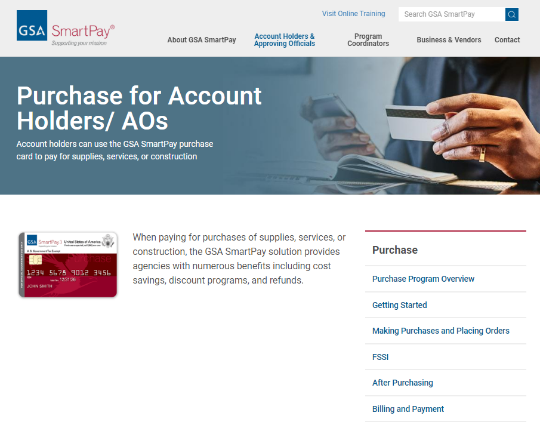 https://smartpay.gsa.gov
Account Holders & Approving Officials
Additional Information Includes:
Training
Guides, Presentations, and Publications
Fraud Prevention
Common Questions
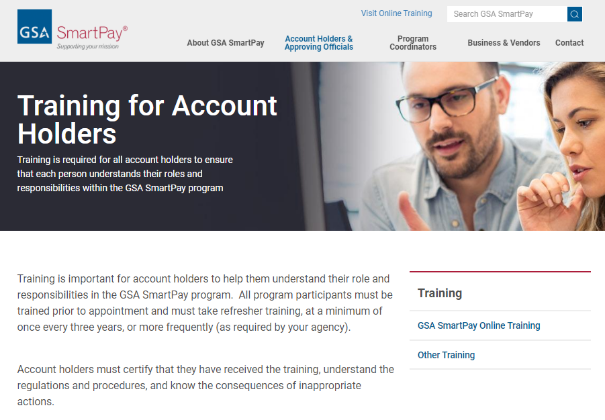 https://smartpay.gsa.gov
Program Coordinators
Dedicated Business Line Sections:
Purchase
Travel
Fleet
Integrated
Choose the Desired Business Line
Program overview
Best practices
Reporting lost or stolen cards
Reporting tools
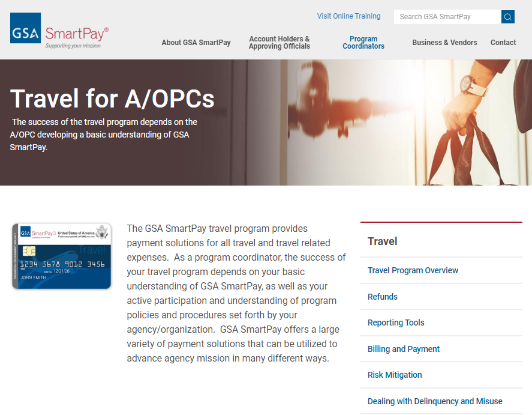 https://smartpay.gsa.gov
Program Coordinators
Additional information includes:
Training for A/OPCS
Guides, presentations, and publications
Audit repository
Fraud prevention
Common questions
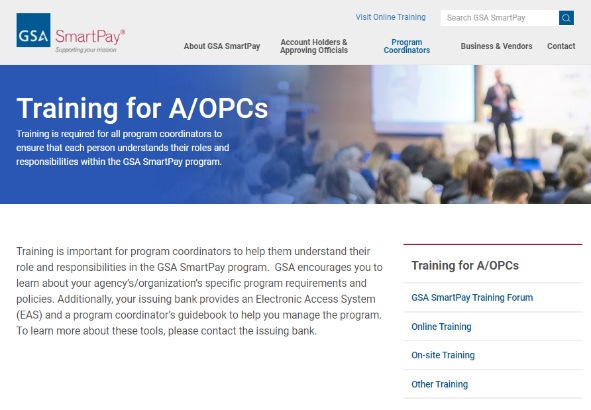 https://smartpay.gsa.gov
Business & Vendor
Overview of GSA SmartPay program with a business/vendor focus
Recognizing the GSA SmartPay Payment Solution
Vendor Resources
Common Questions
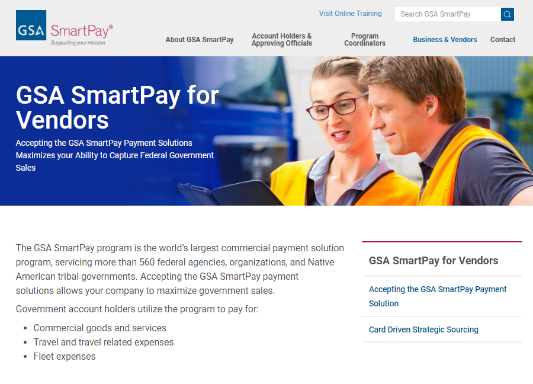 https://smartpay.gsa.gov
Contact
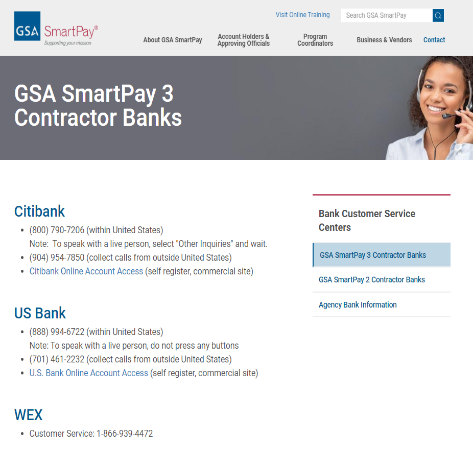 Bank Customer Service Centers
GSA SmartPay Contractor Banks
Phone Numbers
Online Account Access
Agency Bank Information
GSA SmartPay Program Support
General Information
GSA SmartPay Points of Contact
https://smartpay.gsa.gov
Smart Bulletins
Provides Information and Guidance to Customer Agencies
New or updated policies
Regulations
Program management best practices
Task order administration
Master Contract changes
Related laws
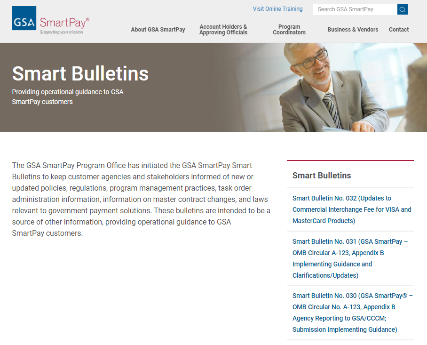 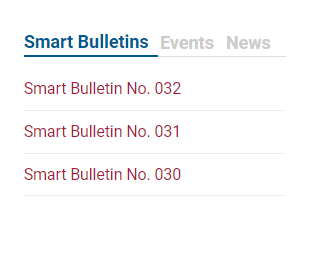 https://smartpay.gsa.gov
Multimedia
Multimedia and Videos
Strategic Payment Solutions
Mythbusters Series
Getting to Know GSA SmartPay
Charge Up Video Series
Radio Interviews with David Shea
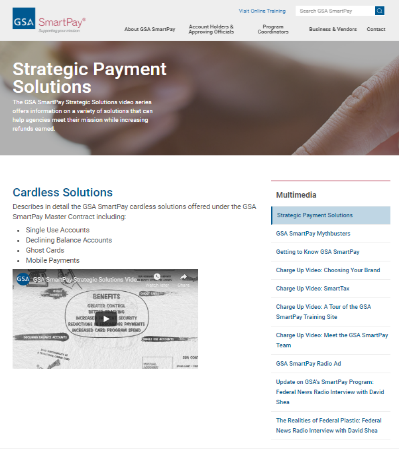 https://smartpay.gsa.gov
Events
In-person and virtual training events for:
Agency/Organization Program Coordinators (A/OPCs)
Financial managers
Approving officials
Billing officials
Others managers of the GSA SmartPay program
Provided by GSA, GSA contractor banks, and other GSA authorized organizations
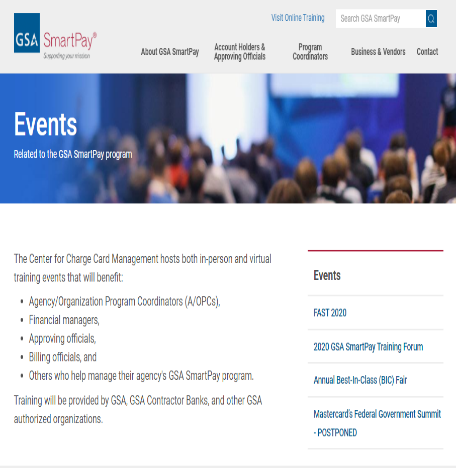 https://smartpay.gsa.gov
Looking for something? Use the Search!
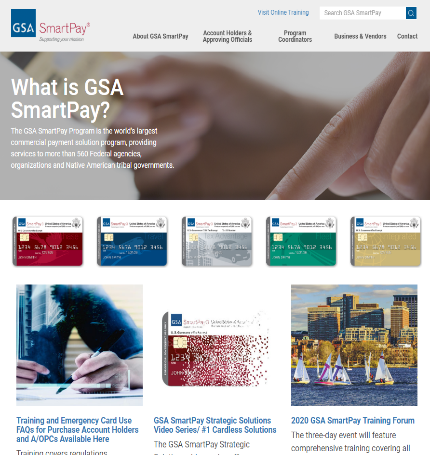 Search provides accurate results
Result links take you directly to the page with the information you are searching for
https://smartpay.gsa.gov
Mobile Friendly
Easily Browse All Content from a Mobile Device
Access State Tax Information, Online Training, and Videos!
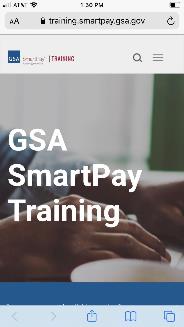 https://smartpay.gsa.gov
OMB Training Requirement
Appendix B of OMB Circular A-123 requires each agency to provide training to all account holders and account managers prior to appointment and every 3 years (or more often if required by your agency’s training policy)
https://smartpay.gsa.gov
What Does GSA Provide?
GSA offers these FREE Government-wide online on-demand training courses:
Travel Account Holder/ AO
Travel A/OPC
Purchase Account Holder/ AO
Purchase A/OPC 
Fleet A/OPC 
24/7 access to online course completion certificates
Training reports for Level 1 A/OPCs
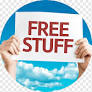 https://smartpay.gsa.gov
Training Courses Cover…
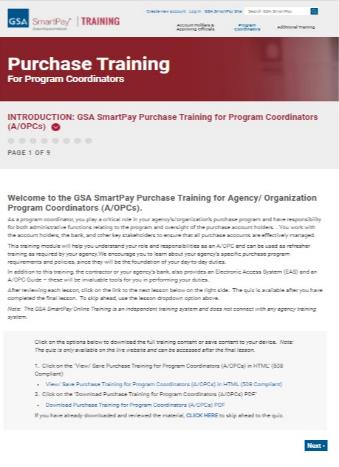 Program Overview
Key Program Participants
Program Coordinator/ Account Holder Responsibilities
Topics Specific to Business Line
Where to go for Questions
Policies/ Regulations
Risk Mitigation
Resources
https://smartpay.gsa.gov
Navigating the GSA SmartPay Training
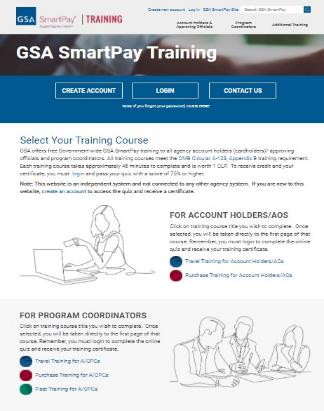 Access Online Training by selecting a course under either Account Holder or Program Coordinator
All training content can be accessed without logging in
Users MUST login or register to complete their quiz and receive a certificate
Each certificate comes with 1 CLP!
https://training.smartpay.gsa.gov
Create New Account
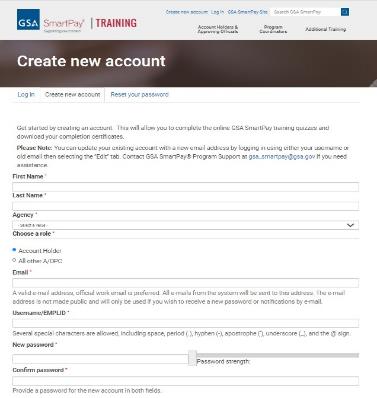 Easy one page, one time registration to create an account
Double check that your email and agency are correct
Select your role (A/OPC or Account Holder)
Create your own unique user ID
Set up a password and security question
https://training.smartpay.gsa.gov
Logged In Homepage
Welcome Message at the Top
Listing of Courses Offered
List of all quizzes and links to certificates
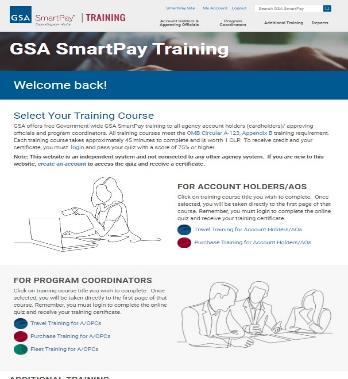 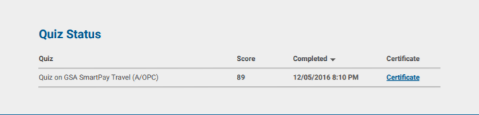 https://training.smartpay.gsa.gov
Review the Course Material
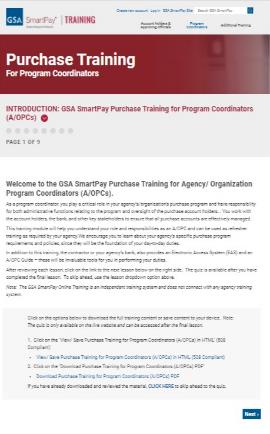 Advance the training by using the “next” link on the bottom right
The table of contents allows you to navigate to specific lessons
Option to download training as a PDF to view offline or save as a reference
https://training.smartpay.gsa.gov
Completing the Quiz
A short quiz is presented at the end of each course
Each quiz has approximately 25 questions
A minimum score of 75% is required to pass the quiz and receive a certificate of completion
Click on “Start Quiz” to begin
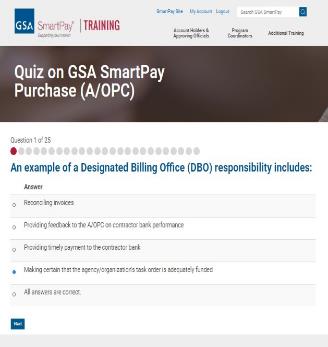 https://training.smartpay.gsa.gov
View Quiz Results and Certificate
Results display after you complete the final question in the quiz
Ability to review the questions you got wrong
If you passed, you will receive a certificate
If you did not pass, you can try again as many times as needed to pass
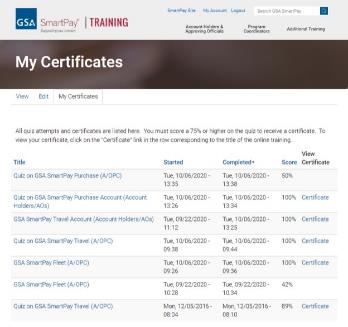 https://training.smartpay.gsa.gov
View Quiz Results and Certificate
Click on “My Certificates” tab in your account to view a list of completed courses
Click on “View Certificate” to view/ save/ print your training certificate for each course
“Ctrl + p” should allow you to print or save as pdf
All training certificates are saved at this location.
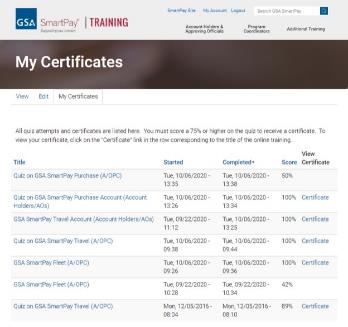 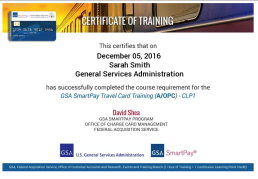 https://training.smartpay.gsa.gov
GSA SmartPay Program Certificate (GSPC)
Requirements include:
Complete Coursework, Hands on Experience, Maintenance Training Every 3 Years 
Details in Smart Bulletin No. 22
Candidates will receive an email after the forum with instructions to:
Complete the questionnaire
Certificates will be available under your account
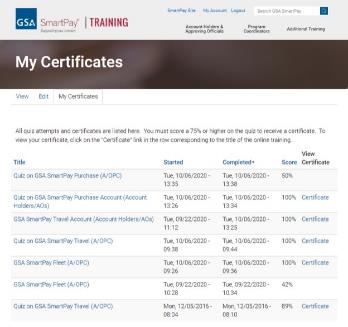 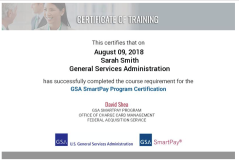 https://training.smartpay.gsa.gov
My Account
The following actions can be done under My Account
View your information
Edit your information 
My Certificates – view, save, or print your certificate(s)
My Results – view your quiz scores

Note:  Level 1 A/OPC users are not able to edit their agency name for security reasons.
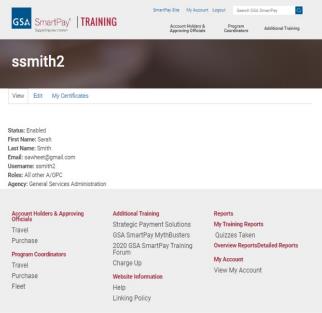 https://training.smartpay.gsa.gov
Additional Training
GSA SmartPay Videos on Specific Topics, examples Include:
The Accounts Payable File Review
Charge Up Video: SmartTax
GSA SmartPay Strategic Payment Solutions series
GSA SmartPay Mythbusters series
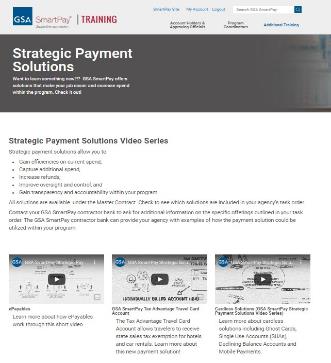 https://training.smartpay.gsa.gov
Reporting Overview
A variety of reports for Level 1 A/OPC and their delegates:
General Reporting (numbers only)
Monthly Trainee Report
Total Agency Quiz Report
Monthly Quiz Report
Detailed Reporting
Agency Trainee Report
Trainee Search
Your Personal Training Reports
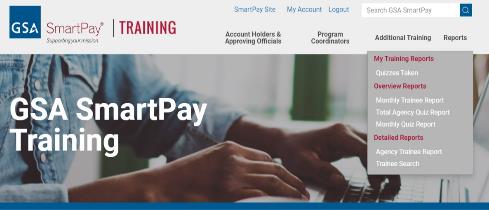 https://training.smartpay.gsa.gov
Reporting
Quizzes Taken by User 
Quiz results for you, the A/OPC who is logged in
Similar to what you see under My Account/ My Certificates
Available for All Users
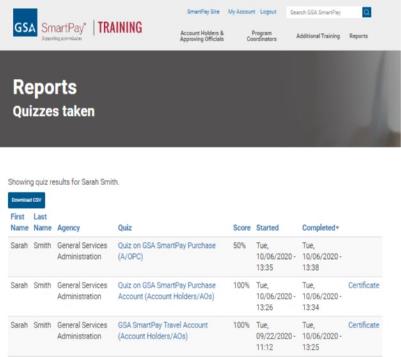 https://smartpay.gsa.gov
General Reporting
Monthly Trainee Report 
The number of new user accounts registered per month
Overview only, no detail information
Filter on roles and date
Export to CSV (Microsoft Excel compatible)
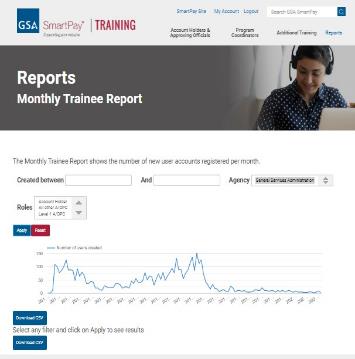 https://smartpay.gsa.gov
General Reporting
Total Agency Quiz Report 
Total number of quizzes passed per quiz
Filter by course quiz and date
Overview only, no detail information
Export to CSV (Microsoft Excel compatible)
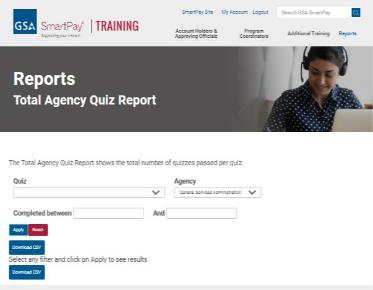 https://smartpay.gsa.gov
General Reporting
Monthly Quiz Report
Number of passed quizzes per month
Overview only, no detail information
Filter on courses and dates
Export to CSV (Microsoft Excel compatible)
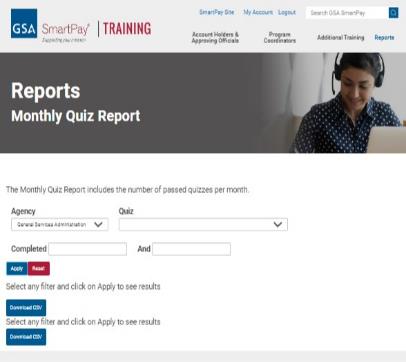 https://smartpay.gsa.gov
Detail Reporting
Agency Trainee Report 
The passed quiz results for your agency, and / or a particular quiz.
Contains detailed information such as Username, First Name Last Name, Email, Agency, Quiz, Score, Completed.
Export to a file and can open and manipulate in Excel
Filter by quiz and date
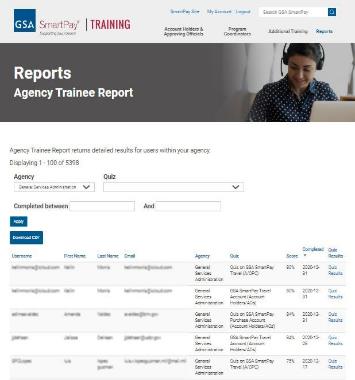 https://smartpay.gsa.gov
Detail Reporting
Trainee Search
Search for a specific account
Contains detailed information such as Username, First Name Last Name, Email, Agency Quiz, Score, Completed Dates and results
Export to a file and can open and manipulate in Excel
Filter by first name, last name, email and/or date
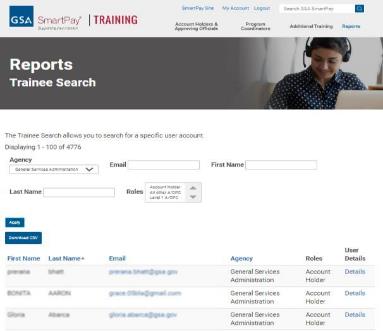 https://smartpay.gsa.gov
GSA SmartPay Training Mobile
Did you know you can complete your training on our mobile site?
You can do it all
Read the course
Take the quiz
View your certificate
Watch videos under Additional Resource

More fun than waiting for the late train!
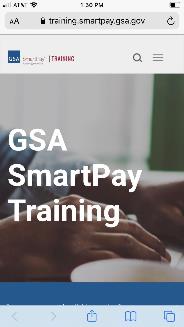 https://smartpay.gsa.gov
Refunds Review Tool
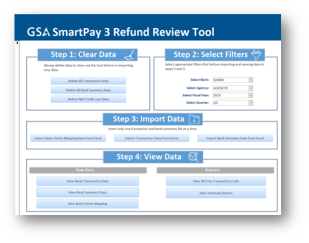 Automatically calculates refunds as outlined in the SP3 Contract.
AOPCs can download the tool and user guide by visiting their "CFO Act Agency Reports and Dashboards" group on GSA Interact


Note:  The tool does not replace the requirement for agencies to perform their own independent review and assessment as indicated in Public Law 112-194.
https://smartpay.gsa.gov
Interact Groups
Discussions with GSA SmartPay – Interact with other program coordinators or the GSA SmartPay team, share best practices, view non public documents, information, and events

CFO Act Agency Reports and Dashboards – Fiscal Year Metrics Dashboards, CFO reports, and Refund Summary Reports (Agency Specific)
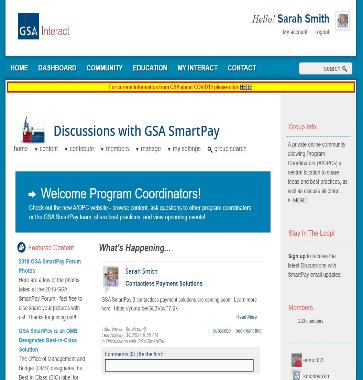 https://smartpay.gsa.gov
Data Warehouse
A web application that houses numerous dashboards and report. 
Available to customer agencies (primarily the 24 CFO Act Agencies)
Target users are A/OPCs who track agency spend
Located at https://spdatawarehouse.fas.gsa.gov/spdw/ (Login required)
For more information contact:
 Shane Brosius (shane.brosius@gsa.gov)
 Perry Hampton (perry.hampton@gsa.gov)
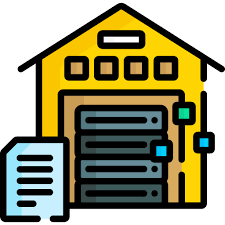 https://smartpay.gsa.gov
Mobile Application and Payments Options
Offered as Tier 1 products and services under the SmartPay 3 Master Contract at no additional cost:

Mobile Applications
The ability to access EAS, pay invoices, receive text/email alerts, and view statement and payment information over a mobile device. 
Mobile Payments
The ability to make payments via mobile device at the point-of-sale.
https://smartpay.gsa.gov
Communication
Where do I go for GSA SmartPay Updates and Announcements?
Social Media: 
Twitter
Facebook
LinkedIn
GSA SmartPay website
Participate in GSA SmartPay meetings and focus groups 
Read all email communication from GSA SmartPay and pass it along to your account holders
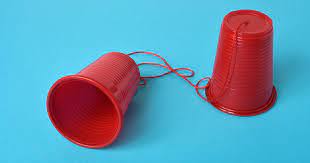 https://smartpay.gsa.gov
Communication, Cont.
Connect with other A/OPCs to share best practices
GSA SmartPay Forum
GSA Interact
How can I contact the GSA SmartPay team?
For general information about the program or for escalated issues, please contact a member of the GSA SmartPay program support team:
Email: gsa_smartpay@gsa.gov
Phone: (703) 605-2808
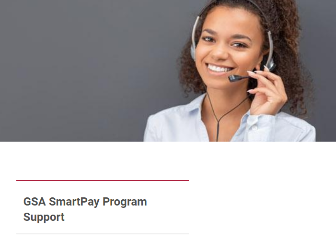 https://smartpay.gsa.gov
25 Years
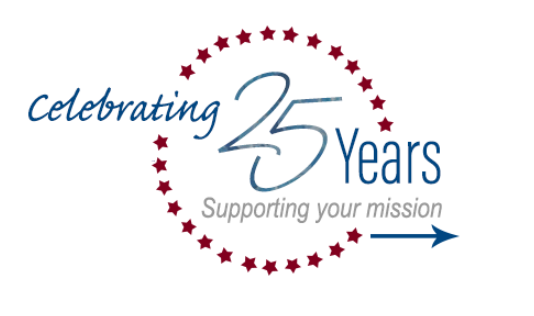 GSA SmartPay is celebrating being 25 years old.  
Been a fun ride from SmartPay 1 to SmartPay 3.
https://smartpay.gsa.gov
Looking Ahead to 2024….
New A/OPC Monthly Training
Login less approach for online training.  
New website
https://smartpay.gsa.gov
Questions?
I need help!
John Beall
John.beall@gsa.gov
https://smartpay.gsa.gov
GSA Starmark Logo
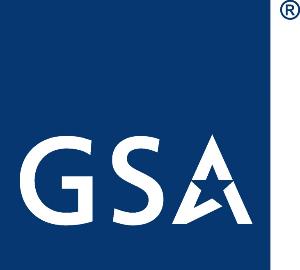